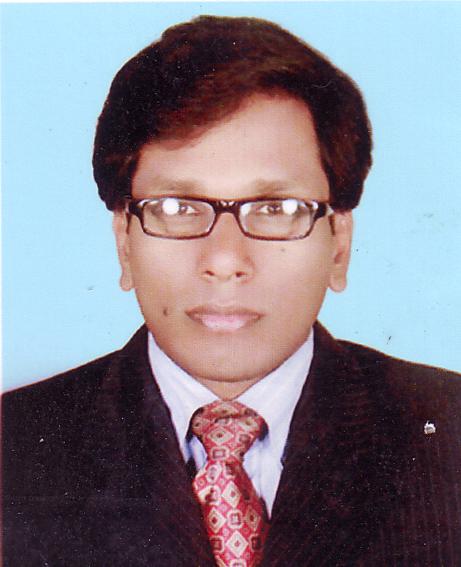 সবাইকে শুভেচ্ছা
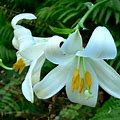 নুরুল ইসলাম সিকদার
প্রভাষক,অর্থনীতি 
রাজাবাড়ী ডিগ্রি কলেজ
মির্জাপুর, টাঙ্গাইল।
মোবাইলঃ০১৭১৬৪৮২৯৩৫
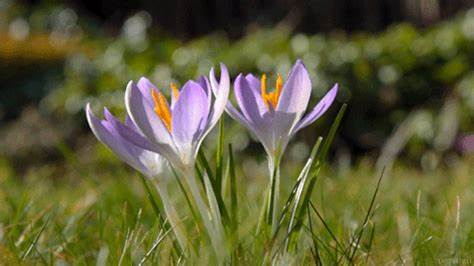 বিষয়ঃঅর্থনীতি
অধ্যায়ঃ ৩য়
সময়ঃ৫০ মিনিট
তারিখঃ০৬/০৪/২০২০ইং
ক্রমহ্রাসমান প্রান্তিক উপযোগ বিধি ( Law of Diminishing Marginal Utility )
শিখনফল
১। ক্রমহ্রাস্মান প্রান্তিক উপযোগ বিধি   কি তা বলতে পারবে 
        ২। এ বিধির মাধ্যমে ভোক্তার সাধারণ অভিজ্ঞতা হবে ।  
৩ । ভোক্তার আচরণ ও দ্রব্যের দাম নির্ধারণে বিধিটি যথেষ্ট কার্যকরী বলে প্রমাণিত হয়েছে ।
ক্রমহ্রাসমান প্রান্তিক উপযোগ বিধি
অন্যান্য অবস্থা স্থির থেকে , কোনো নির্দিষ্ট সময়ে ব্যক্তি যখন একই দ্রব্য ক্রমাগত ভাবে ভোগ করতে থাকে , তখন ঐ দ্রব্যের মোট উপযোগ বৃদ্ধি পেলেও প্রান্তিক উপযোগ ক্রমশ হ্রাস পায় ।
প্রামাণ্য সংজ্ঞা
অধ্যাপক কে . ই. বোল্ডিং এর মতে , অন্যান্য দ্রব্যের ভোগ অপরিবর্তিত রেখে ভোক্তার যদি বিশেষ কোন দ্রব্যের ভোগ বৃদ্ধি করে , তাহলে ঐ দ্রব্য থেকে প্রাপ্ত প্রান্তিক উপযোগ হ্রাস পাবে ।
প্রামাণ্য সংজ্ঞা ( ইংরেজীতে )
“As a consumer increases the consumption of any one commodity keeping constant the consumption of all other commodities the marginal utility of the variable commodity must eventually declines .”         –  ( K. E Boulding )
সূচীর মাধ্যমে ব্যাখ্যা ঃ
সুচীতে দেখা যায় ভোগ একক বাড়ার সাথে সাথে মোট উপযোগ বাড়ে , তবে তা ক্রমহ্রাসমান হারে বাড়ে । এতে প্রান্তিক উপযোগ ক্রমশ হ্রাস পায় ।হ্রাস পেতে পেতে ৫ম এককে তা শুন্য হয় ।
মোট উপযোগ
প্রান্তক উপযোগ
দ্রবের ভোগের একক
8
1
8
14
6
2
18
3
4
2
4
20
0
5
20
- 2
6
18
দ্রবের ভোগের একক
মোট উপযোগ
প্রান্তক উপযোগ
রেখা চিত্রের সাহায্যে উপস্থাপন
চিত্রে  OX অক্ষে ভোগ  OY প্রান্তিক উপযোগ দেখানো হল । চিত্রে MU প্রান্তিক উপযোগ রেখা । এরেখা ডান দিকে নিম্নগামী দ্বারা ক্রমহ্রাসমান প্রান্তিক উপযোগ বিধি প্রকাশ পায় । এখানে ১ম থেকে ৫ম এককের আগ পর্যন্ত MU ধনাক্তক এবং ক্রমশ হ্রাস পেতে থাকে । ৫ম এককে  MU শূন্যের সমান হয় । অর্থাৎ MU =0 । ৬ষ্ঠ এককে এসে MU ঋণাক্তক ।   MU<0  এবং তা ভূমি অক্ষের নিচে অবস্থান করে ।
y
M
প্রান্তিক উপযোগ
a
8
b
6
MU রেখা
c
4
d
2
o
e
x
5
6
3
4
1
2
ভোগ
-2
U
একক কাজ
ক্রমহ্রাসমান প্রান্তিক উপযোগ বিধির সীমাবদদ্ধতা কী কী ?
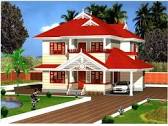 বাড়ীর কাজ
ক্রমহ্রাসমান প্রান্তিক উপযোগ বিধি ( Law of Diminishing Marginal Utility ) টি লিখে আনবে ।
ধন্যবাদ,ভালো থাক।
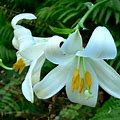